Exercícios do Capítulo 21 do Tipler

(7) Uma simples demonstração de atração eletrostática pode ser feita prendendo na extremidade de uma corda uma pequena bola feita com uma folha de alumínio amassada e aproximando um bastão carregado. A bola será inicialmente atraída pelo bastão, mas, assim que eles se tocarem, a bola será fortemente repelida por ele. Explique estas observações.
Exercícios do Capítulo 21 do Tipler

(7) Uma simples demonstração de atração eletrostática pode ser feita prendendo na extremidade de uma corda uma pequena bola feita com uma folha de alumínio amassada e aproximando um bastão carregado. A bola será inicialmente atraída pelo bastão, mas, assim que eles se tocarem, a bola será fortemente repelida por ele. 
Explique estas observações.
Solução

Suponha que a haste tenha carga positiva. Quando a barra carregada é aproximada da bola de alumínio, ela induz uma distribuição de cargas onde o lado mais próximo da barra torna-se negativo, e assim a bola de alumínio é atraída pela barra. Ao tocar a barra, parte de sua carga positiva é transferida para a bola, que resulta em uma carga líquida positiva para a bola que, agora, repele a barra. Se a haste tiver carga negativa, a explicação é similar.
Exercícios do Capítulo 21 do Tipler

(18) ﻿Estime o valor da força necessária para unir os dois prótons de um núcleo de He. 
Dica: Considere os prótons como cargas puntiformes. 
Você precisará ter uma estimativa para a distância entre eles .
Exercícios do Capítulo 21 do Tipler

(18) ﻿Estime o valor da força necessária para unir os dois prótons de um núcleo de He. 
Dica: Considere os prótons como cargas puntiformes. 
Você precisará ter uma estimativa para a distância entre eles .
Solução

Como o núcleo está em equilíbrio, a força de ligação deve ser igual à força eletrostática de repulsão entre os prótons. 
Supondo que o diâmetro do núcleo de He seja de aproximadamente 10-15 m
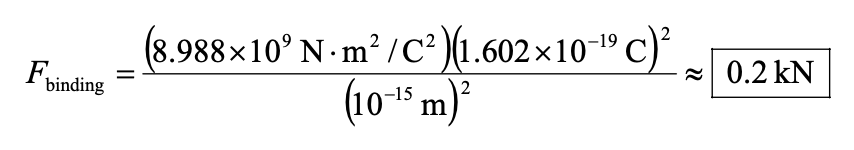 Exercícios do Capítulo 21 do Tipler

(21) Um bastão plástico é esfregado contra um blusão de lã, adquirindo uma carga de −0,80 μ C.
Quantos elétrons são transferidos do blusão de lã para o bastão plástico?
Exercícios do Capítulo 21 do Tipler

(21) Um bastão plástico é esfregado contra um blusão de lã, adquirindo uma carga de −0,80 μ C.
Quantos elétrons são transferidos do blusão de lã para o bastão plástico?
Solução
Considerando ne como o número de elétrons transferidos e 
e a carga do elétron, temos
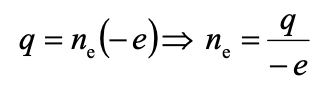 Substituindo os valores
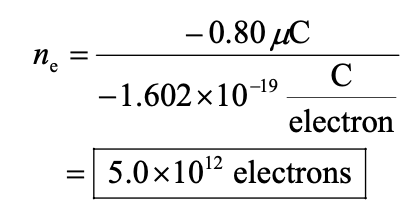 Exercícios do Capítulo 21 do Tipler

(28) Uma carga puntiforme de 2,0 μC e 
uma carga puntiforme de 4,0 μ C 
estão separadas por uma distância L . 
Onde deveria ser colocada uma terceira carga puntiforme para que a força elétrica nesta terceira carga fosse igual a zero?
Exercícios do Capítulo 21 do Tipler

(28) Uma carga puntiforme de 2,0 μC e 
uma carga puntiforme de 4,0 μ C 
estão separadas por uma distância L . 
Onde deveria ser colocada uma terceira carga puntiforme para que a força elétrica nesta terceira carga fosse igual a zero?
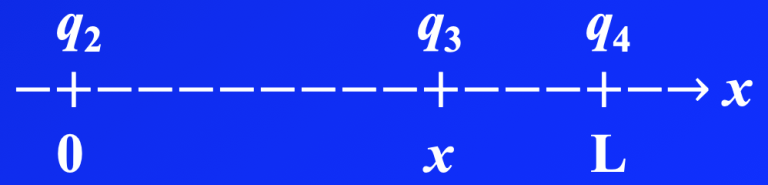 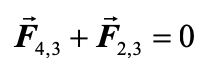 ou
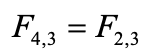 Assim
Considerando a posição da terceira carga como sendo x, temos
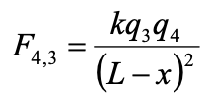 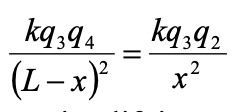 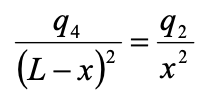 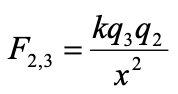 portanto
ou
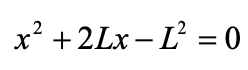 portanto
sendo o resultado
Mas
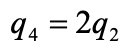 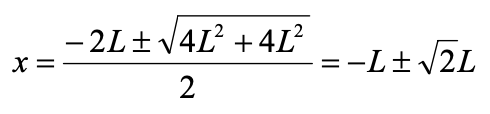 A raiz correspondente ao sinal negativo entre os termos não tem sentido físico, porque corresponde a uma posição à esquerda da carga pontual de 2,0 μC.
 Portanto, a terceira carga pontual deve ser colocada entre as cargas pontuais e a uma distância igual a 0,41L da carga de 2,0 μC.
Exercícios do Capítulo 21 do Tipler
(30) Três cargas pontuais, cada uma com magnitude 3,00 ηC, estão em três dos vértices de um quadrado de aresta igual a 5,00 cm. As duas cargas pontuais em vétices opostos são positivas e a terceira carga pontual é negativa. Determine a força elétrica exercida por essas cargas pontuais em uma quarta carga pontual q4 = +3,00 ηC, que está no quarto vértice.
Exercícios do Capítulo 21 do Tipler
(30) Três cargas pontuais, cada uma com magnitude 3,00 ηC, estão em três dos vértices de um quadrado de aresta igual a 5,00 cm. As duas cargas pontuais em vétices opostos são positivas e a terceira carga pontual é negativa. Determine a força elétrica exercida por essas cargas pontuais em uma quarta carga pontual q4 = +3,00 ηC, que está no quarto vértice.
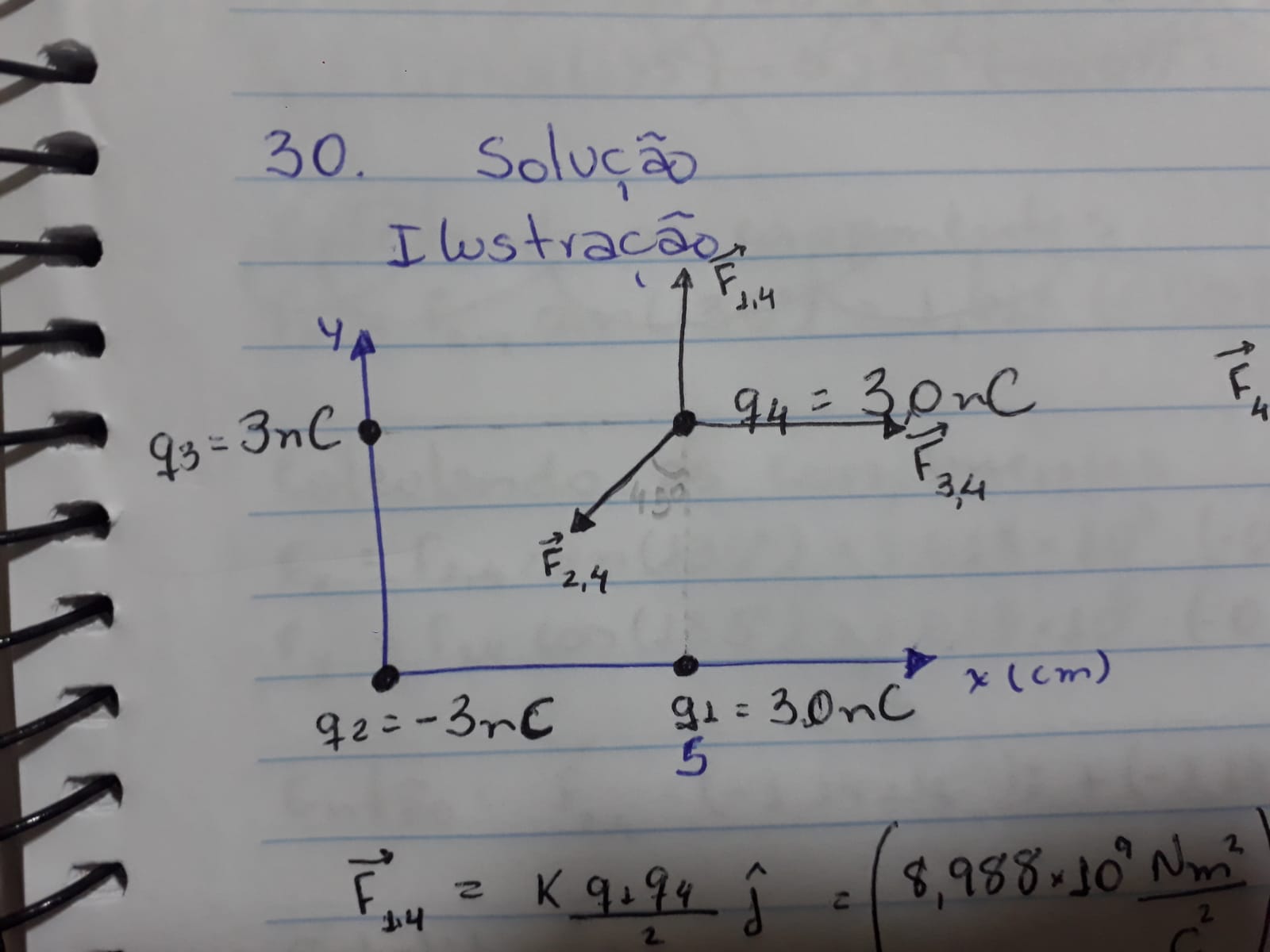 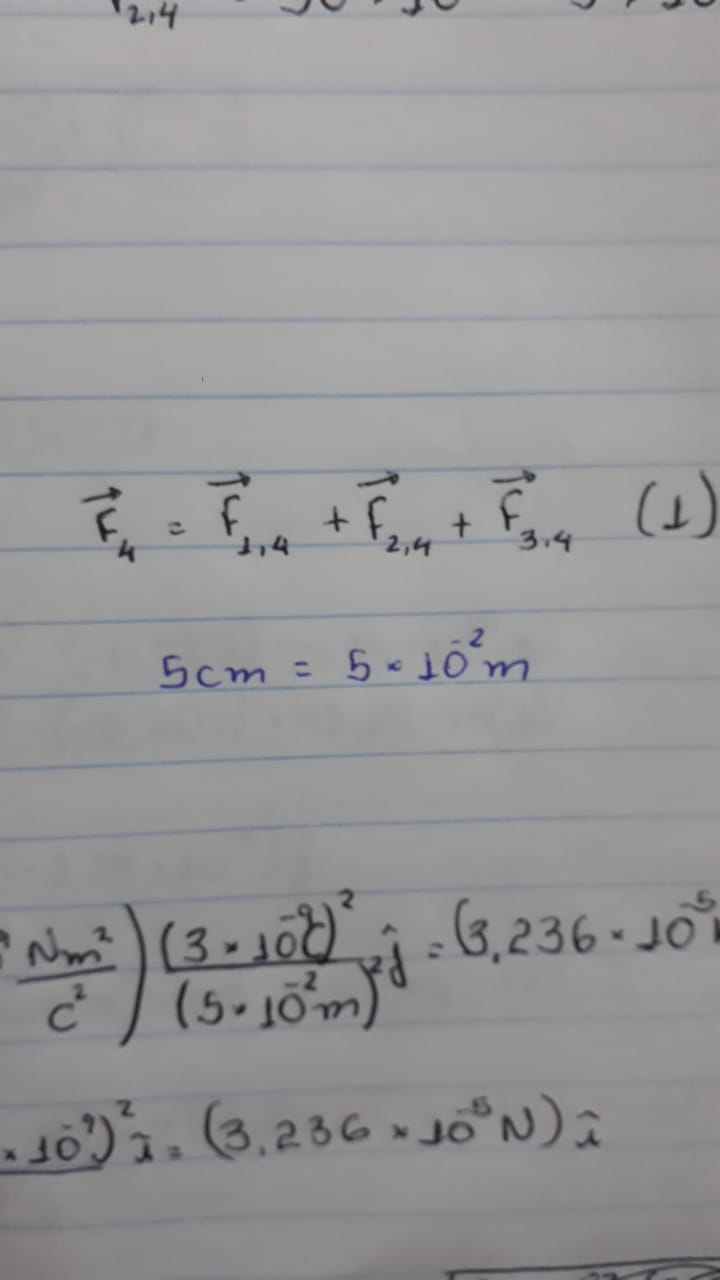 Exercícios do Capítulo 21 do Tipler
Exercícios do Capítulo 21 do Tipler
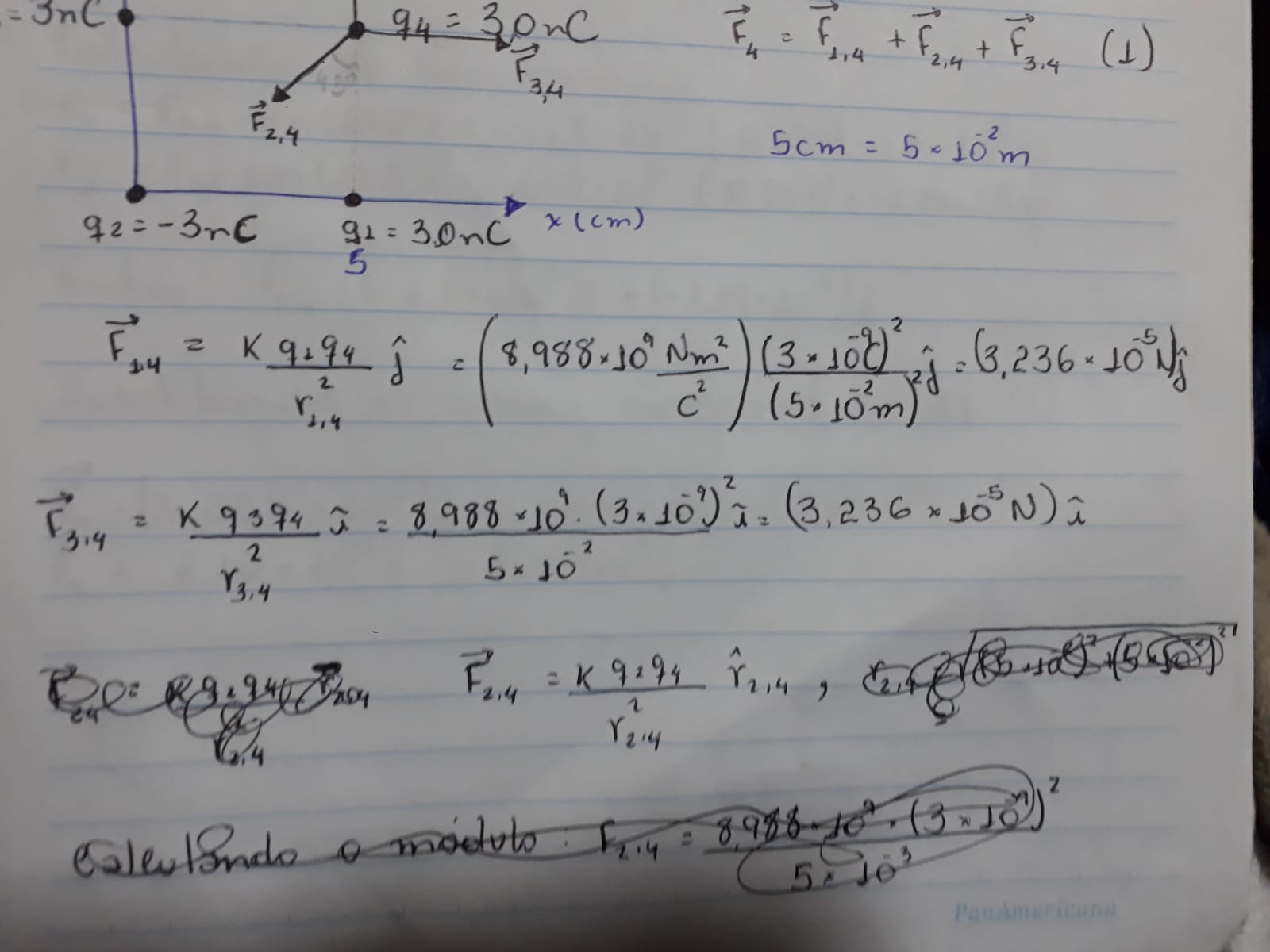 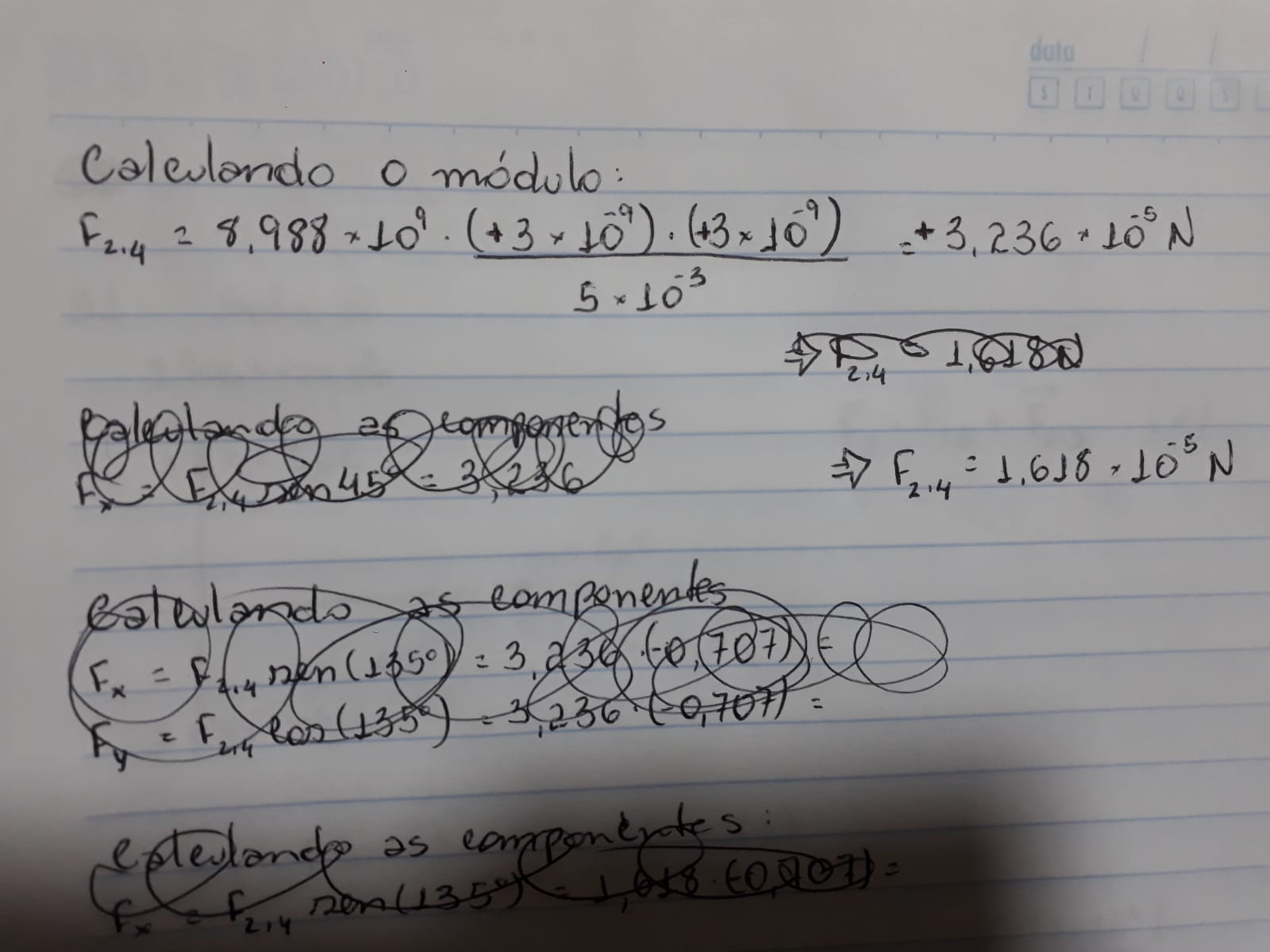 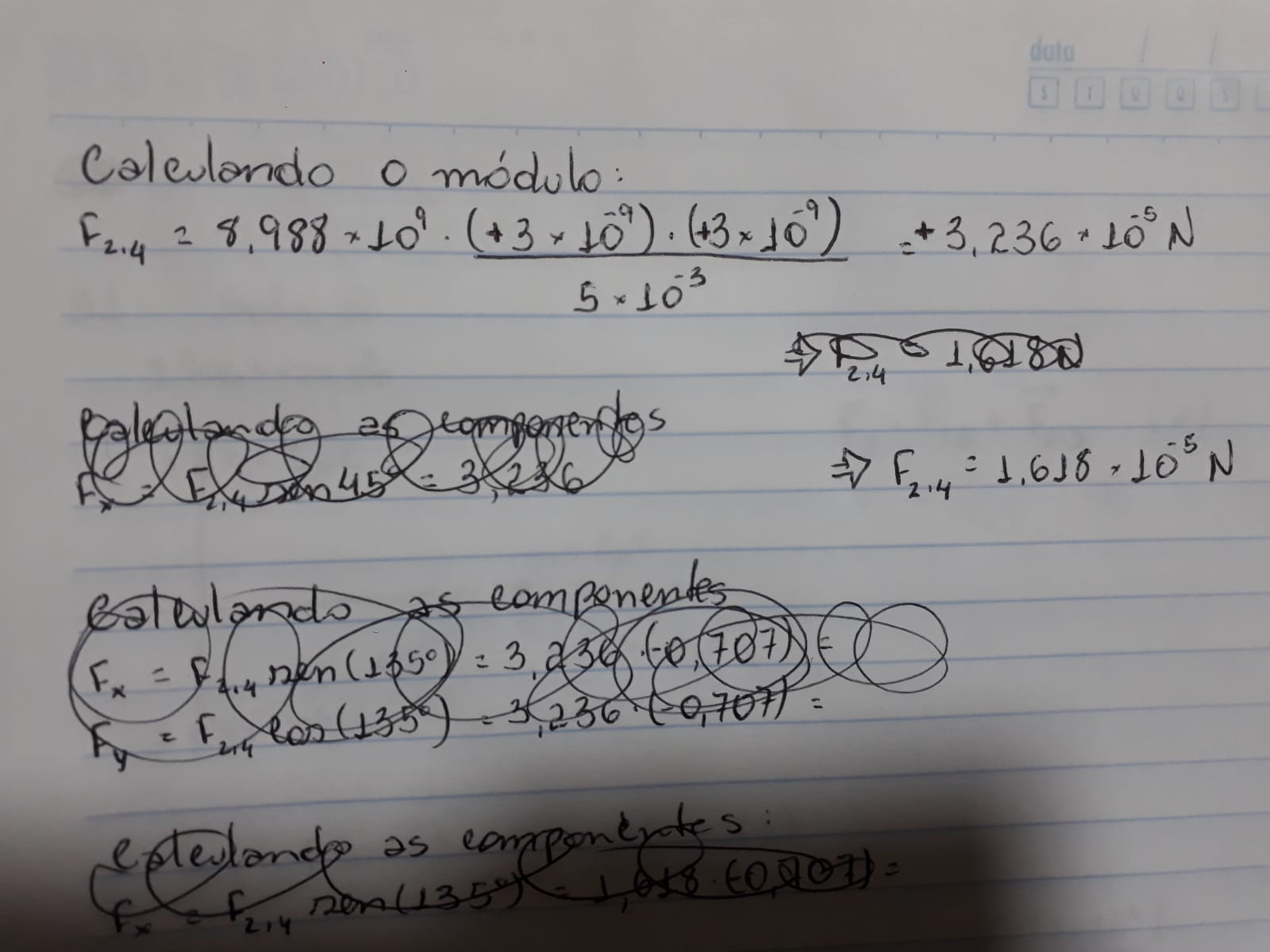 Exercícios do Capítulo 21 do Tipler
Exercícios do Capítulo 21 do Tipler
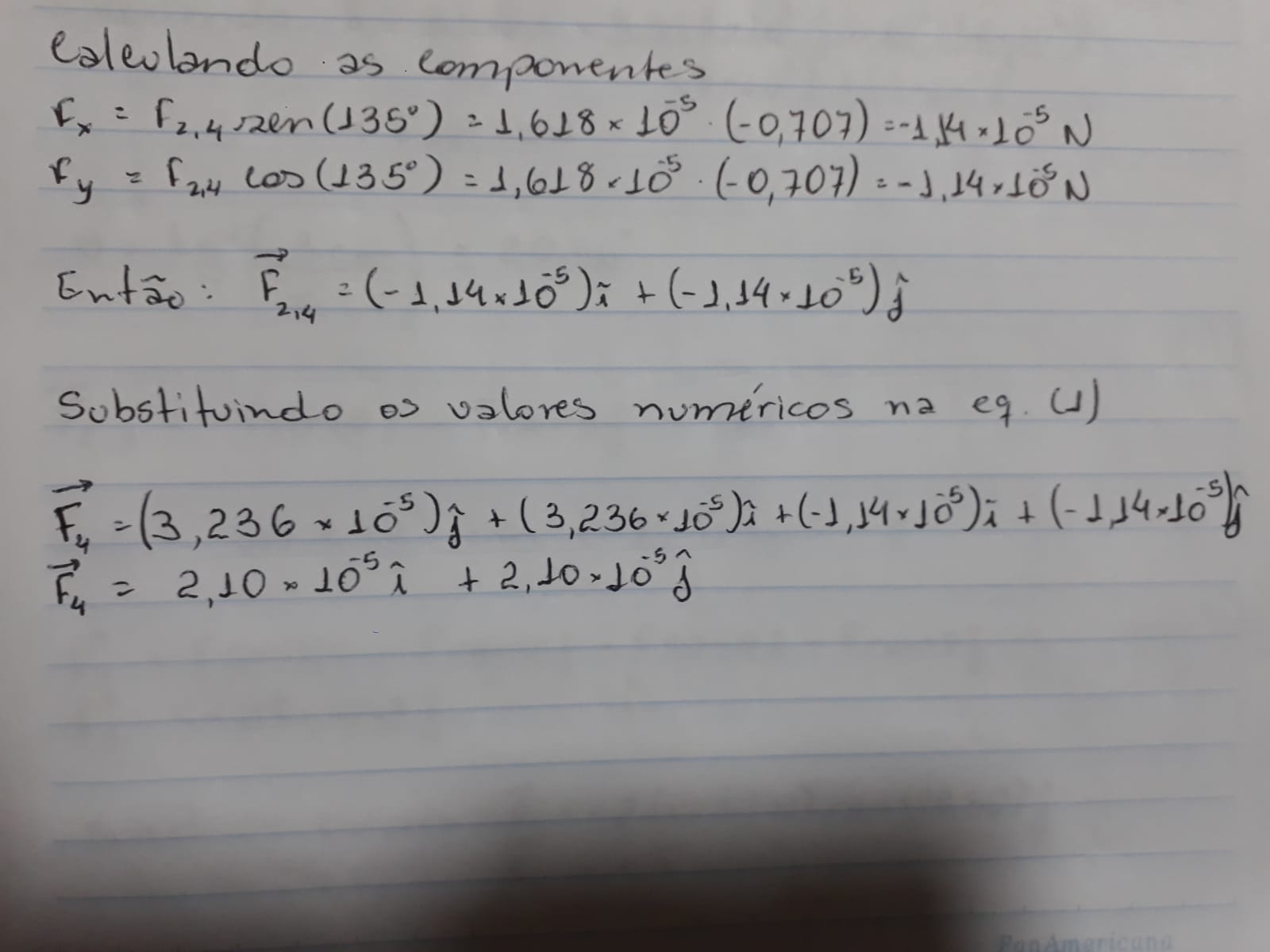 Exercícios do Capítulo 21 do Tipler
(31) Uma carga pontual de 5,00 μC está no eixo y em y = 3,00 cm, e uma segunda carga pontual de –5,00 μC está no eixo y em y = –3,00 cm. Encontre a força elétrica em uma carga pontual de 2,00 μC no eixo x em x = 8,00 cm.
Exercícios do Capítulo 21 do Tipler
(31) Uma carga pontual de 5,00 μC está no eixo y em y = 3,00 cm, e uma segunda carga pontual de –5,00 μC está no eixo y em y = –3,00 cm. Encontre a força elétrica em uma carga pontual de 2,00 μC no eixo x em x = 8,00 cm.
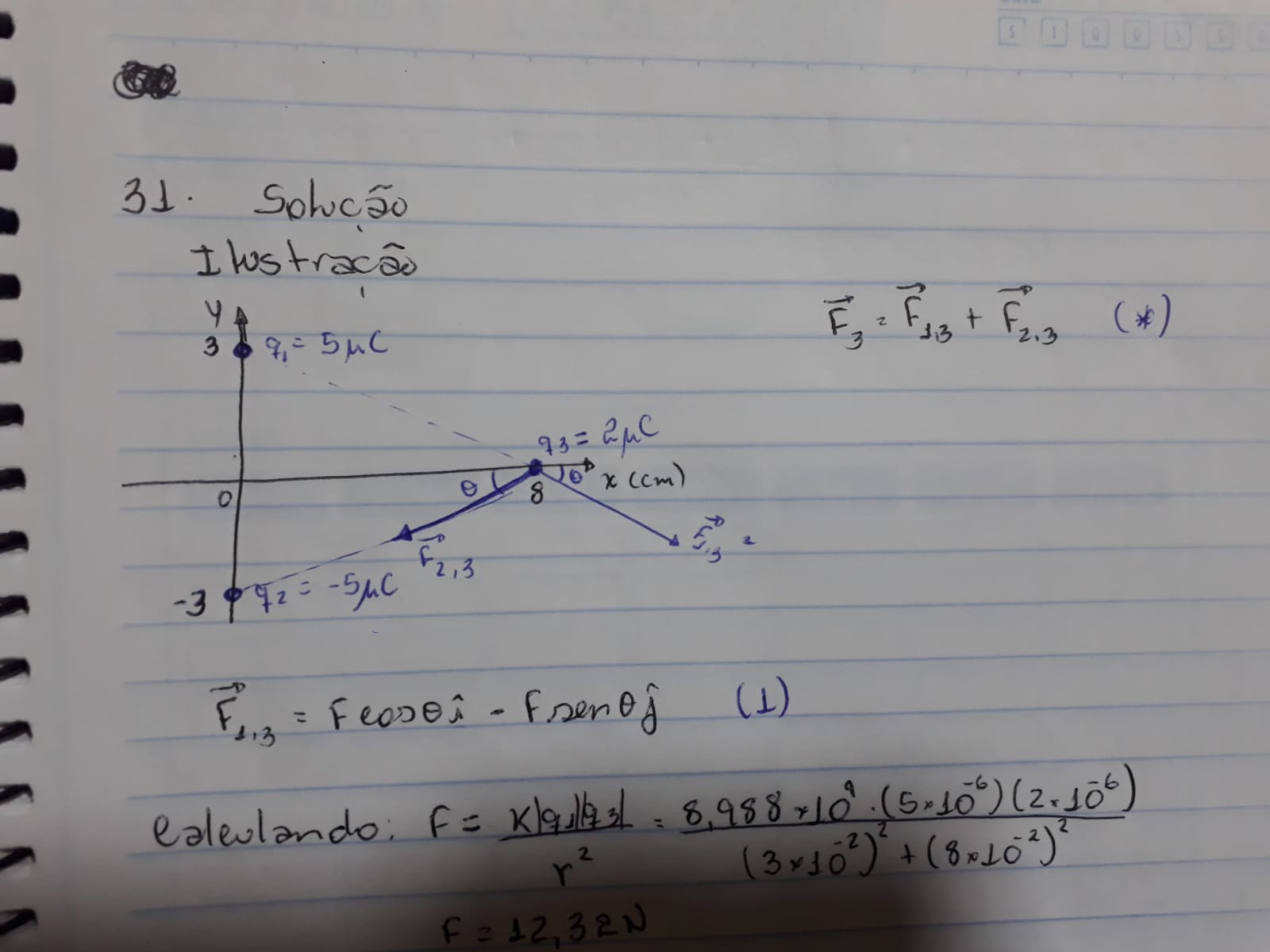 Exercícios do Capítulo 21 do Tipler
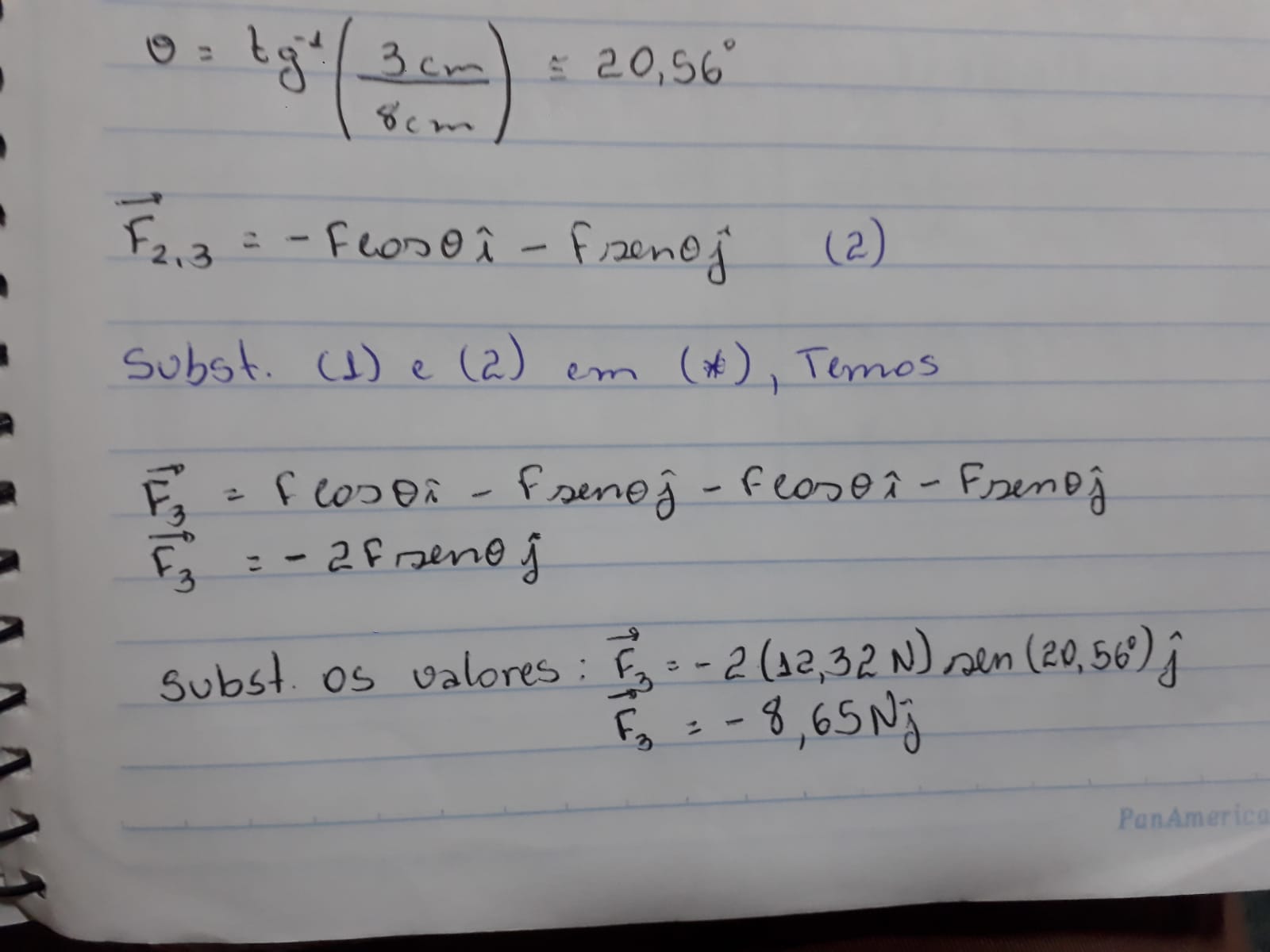 Exercícios do Capítulo 21 do Tipler
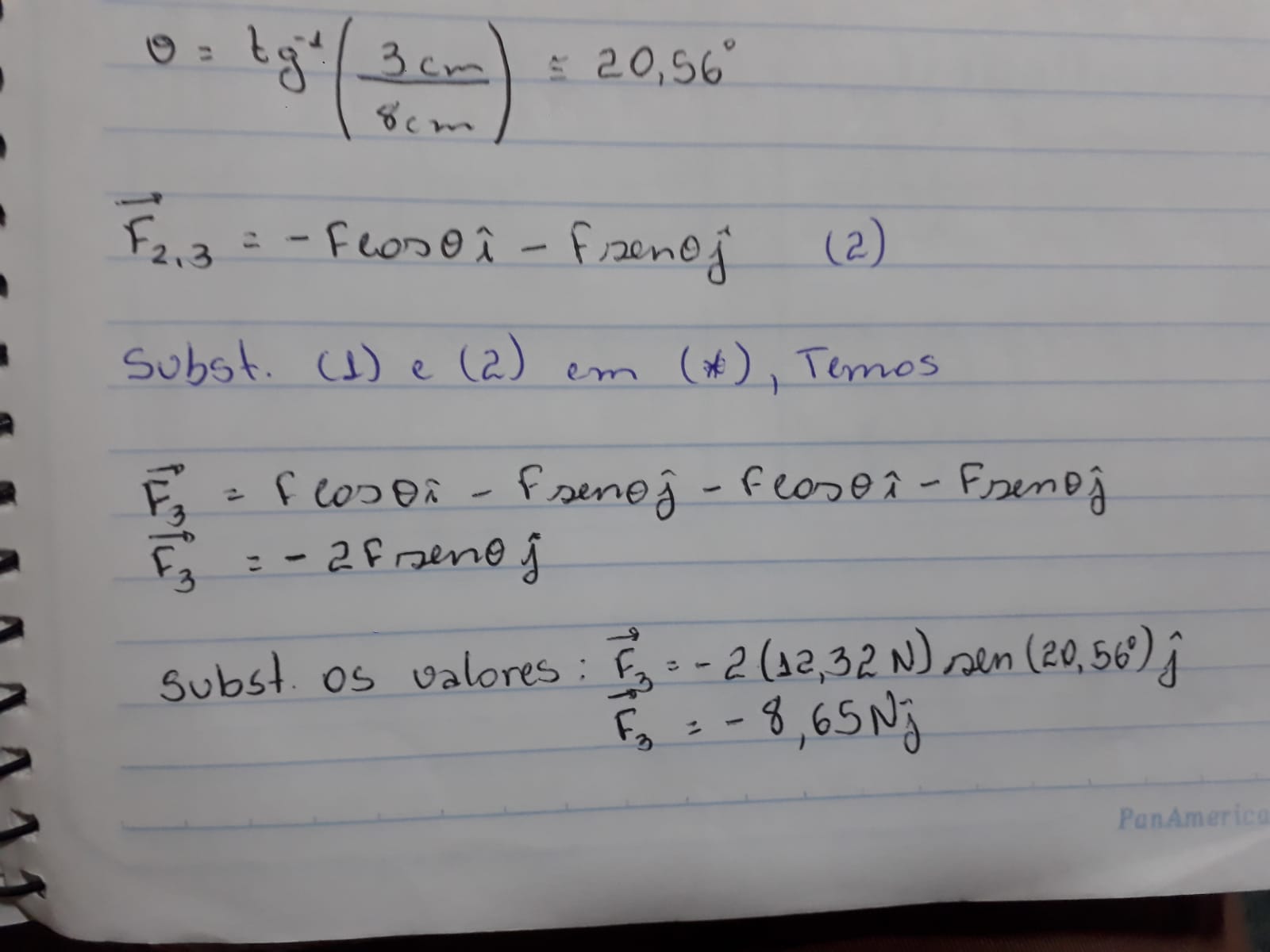 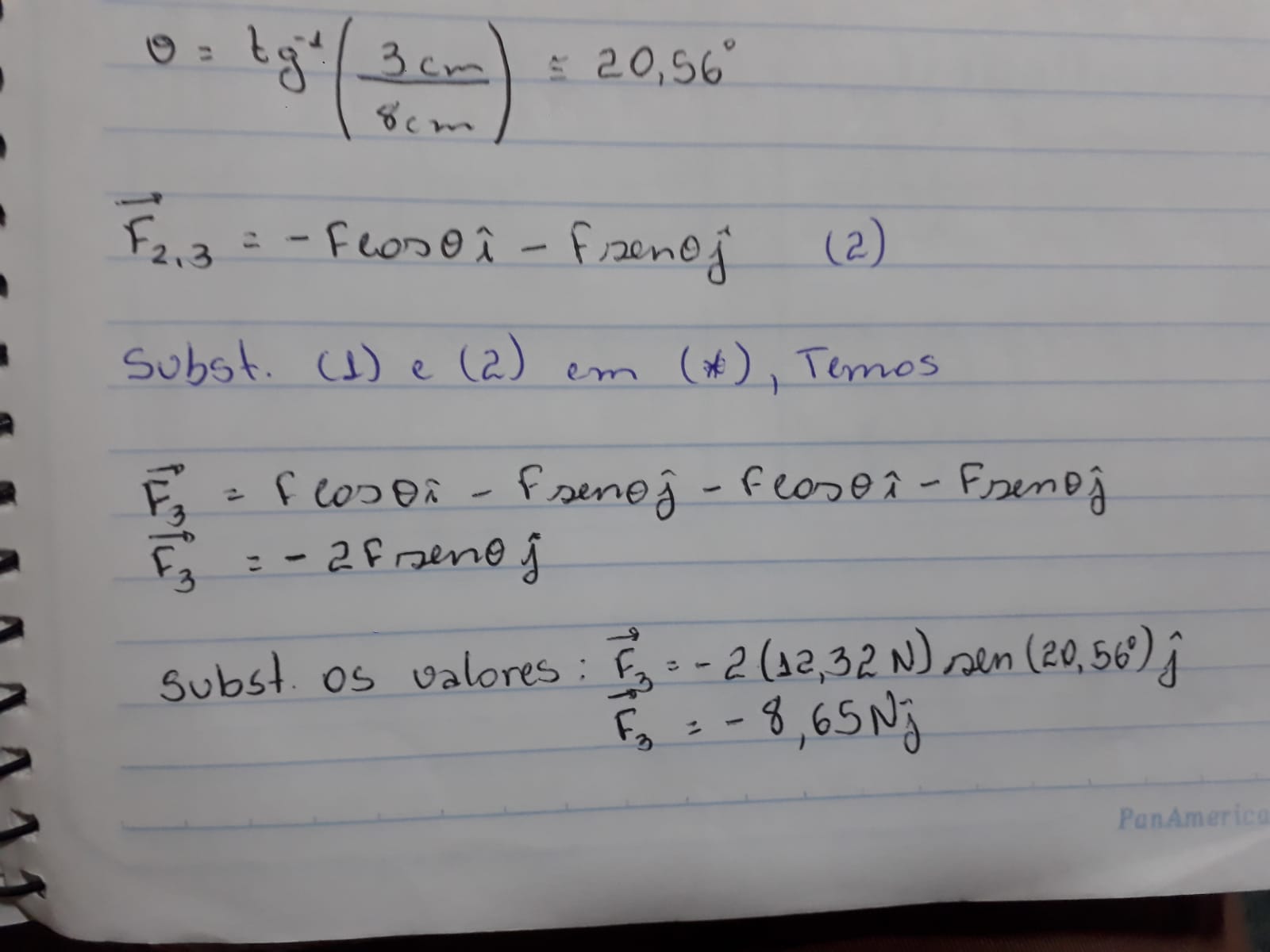 Exercícios do Capítulo 21 do Tipler
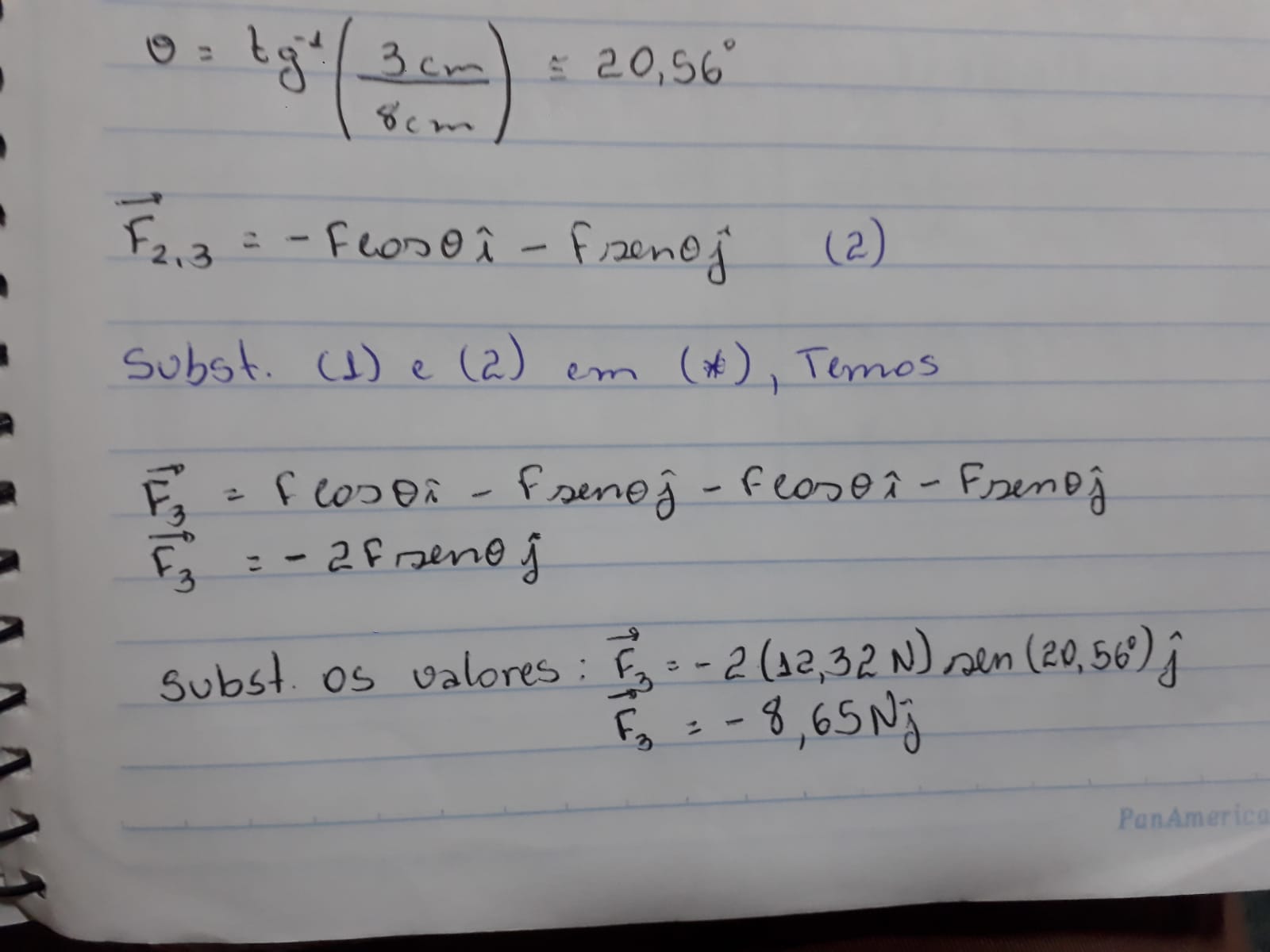 Exercícios do Capítulo 21 do Tipler
(32) Uma partícula pontual com carga de -2,5 μC está localizada na origem. Uma segunda partícula pontual que tem uma carga de 6,0 μC está em x = 1,0 m, y = 0,50 m. Uma terceira partícula pontual, um elétron, está em um ponto com coordenadas (x, y). Encontre os valores de x e y de modo que o elétron esteja em equilíbrio.
Exercícios do Capítulo 21 do Tipler
(32) Uma partícula pontual com carga de -2,5 μC está localizada na origem. Uma segunda partícula pontual que tem uma carga de 6,0 μC está em x = 1,0 m, y = 0,50 m. Uma terceira partícula pontual, um elétron, está em um ponto com coordenadas (x, y). Encontre os valores de x e y de modo que o elétron esteja em equilíbrio.
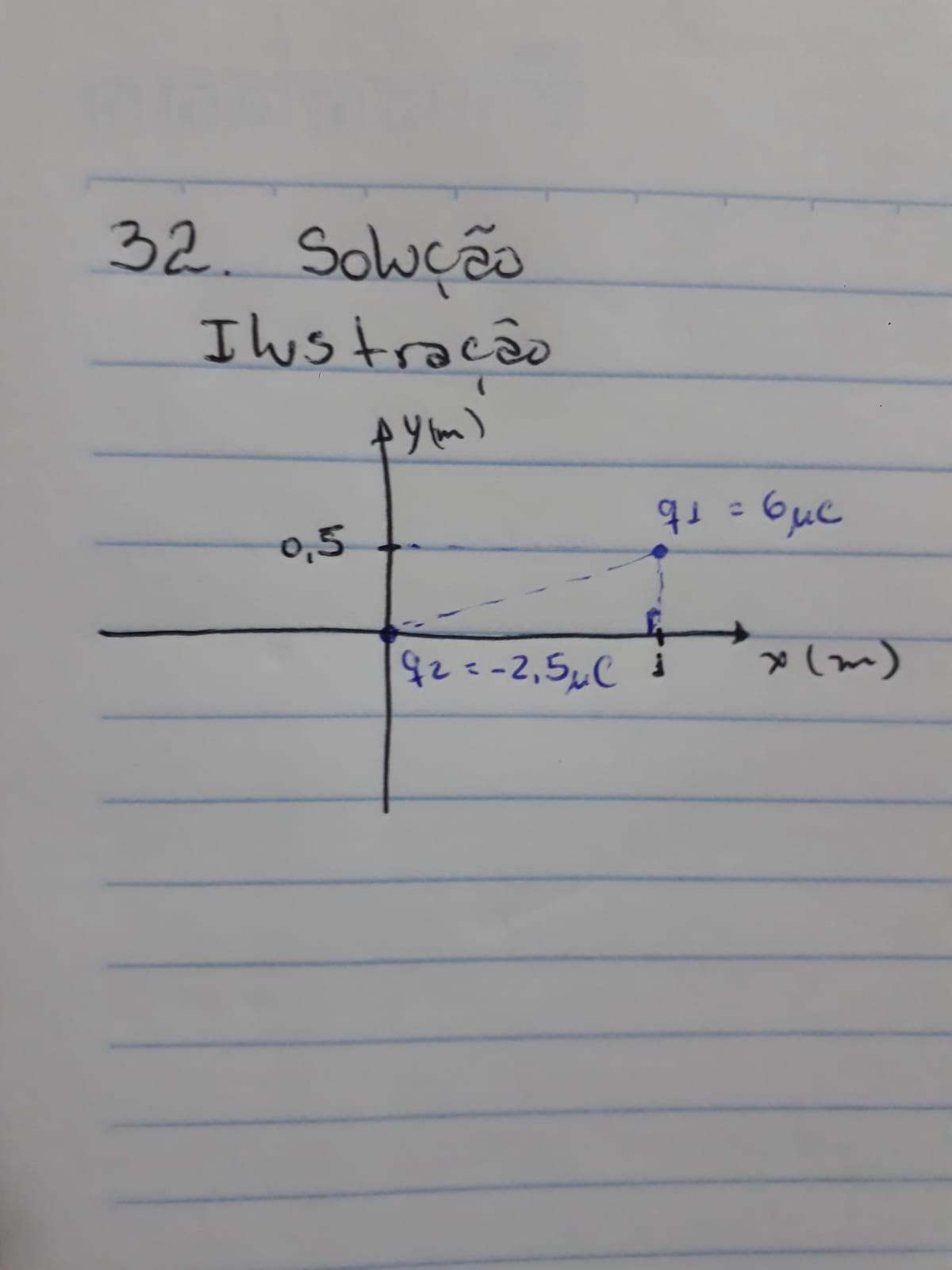 Exercícios do Capítulo 21 do Tipler
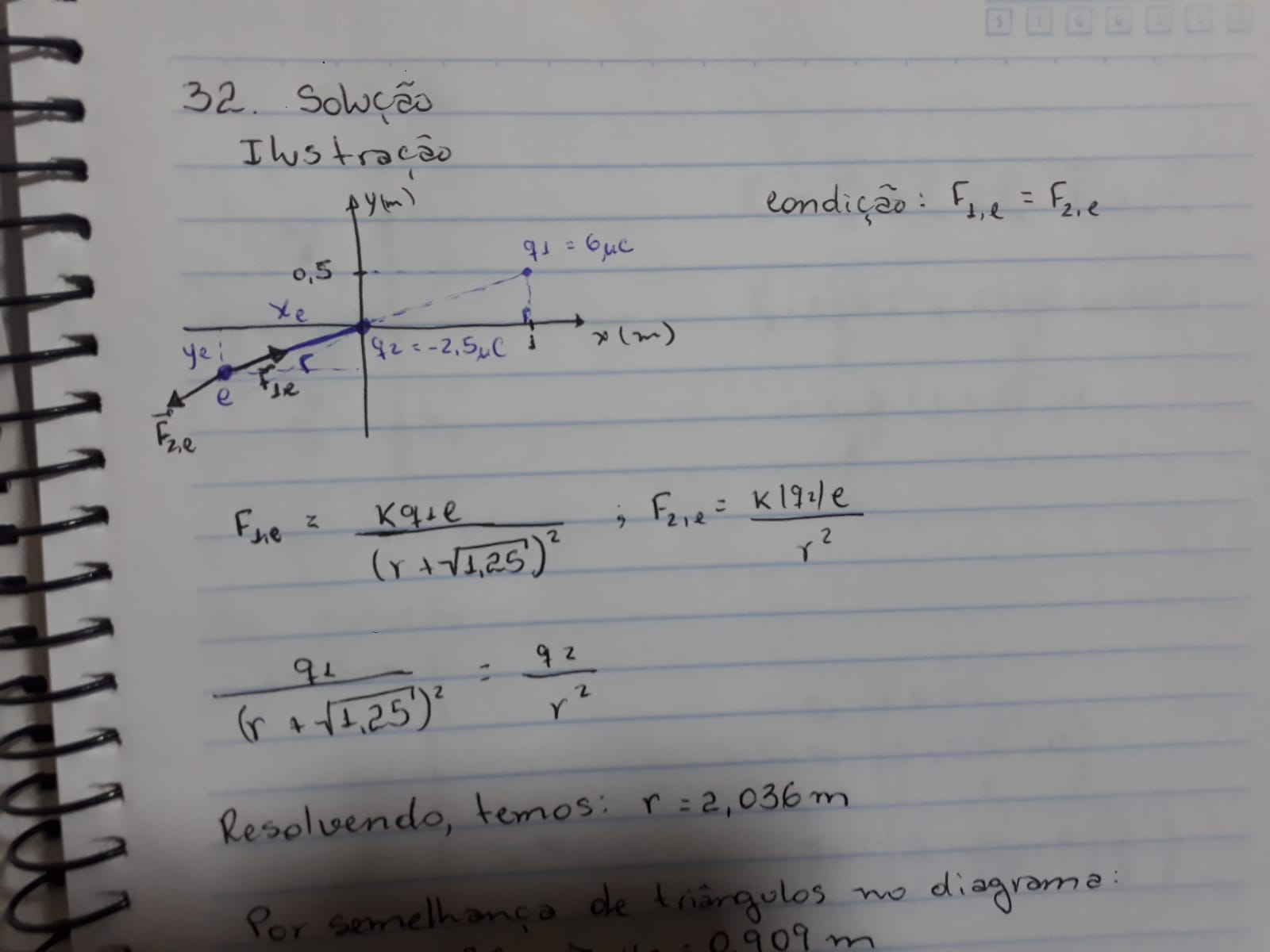 Exercícios do Capítulo 21 do Tipler
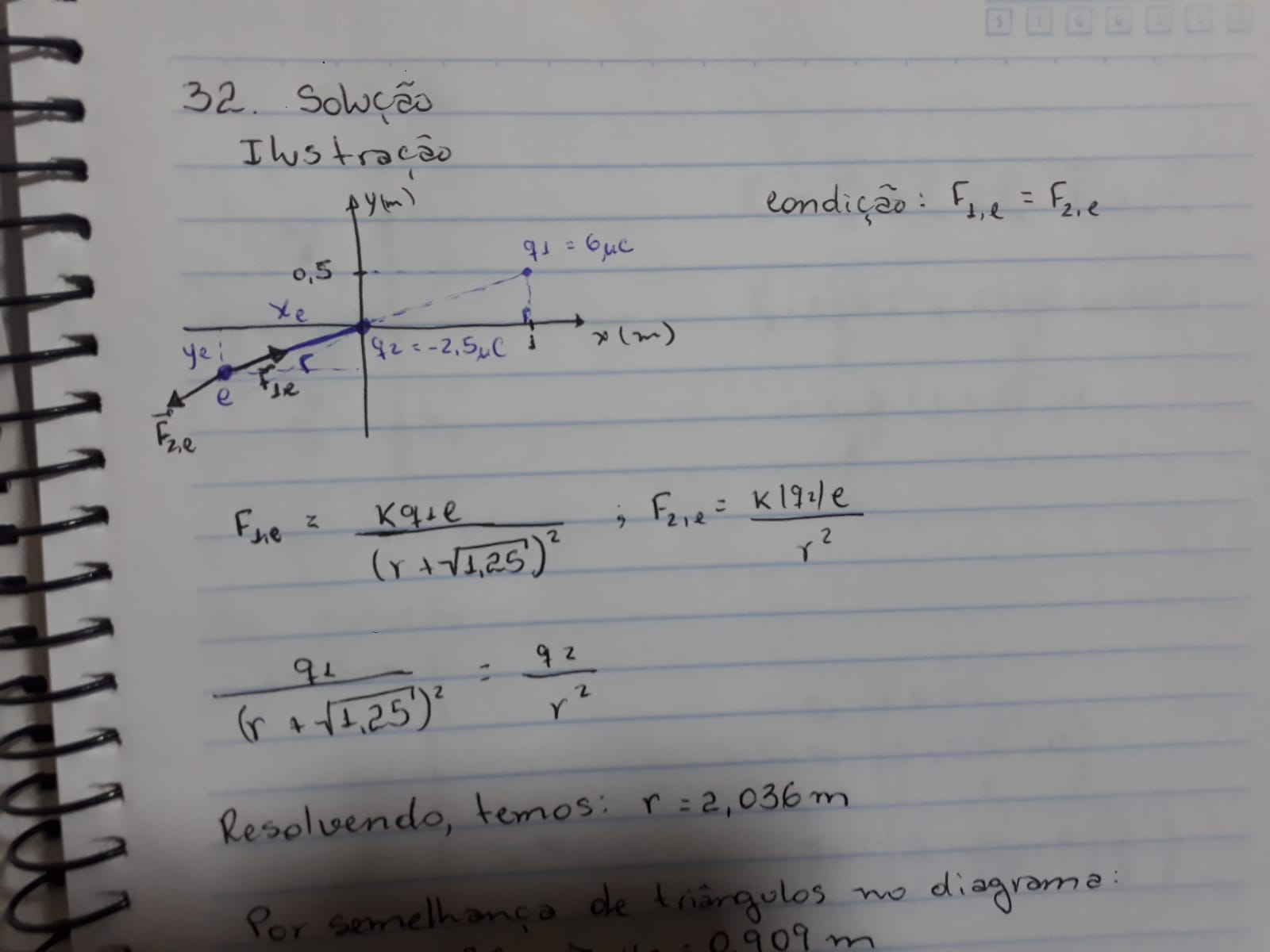 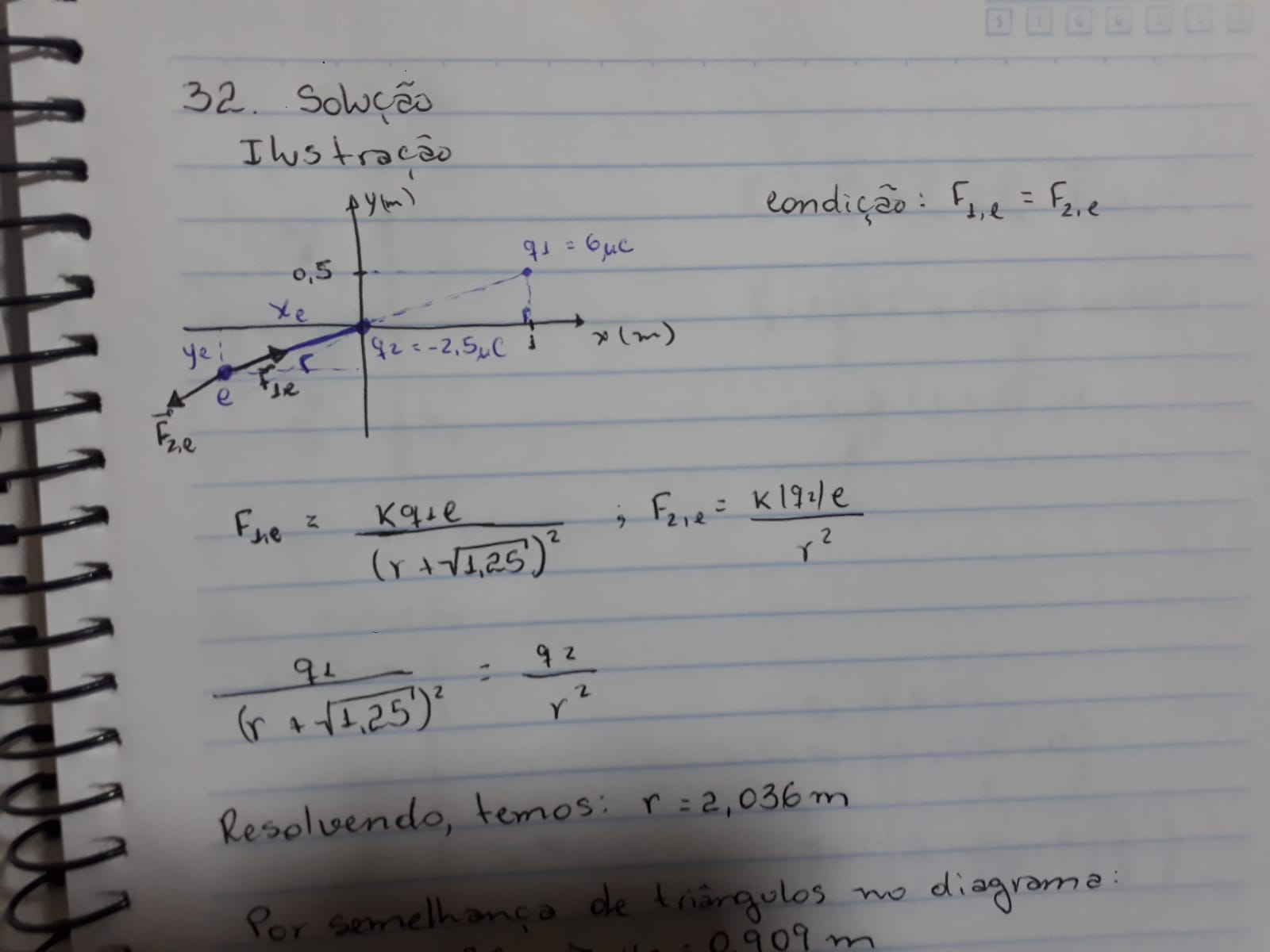 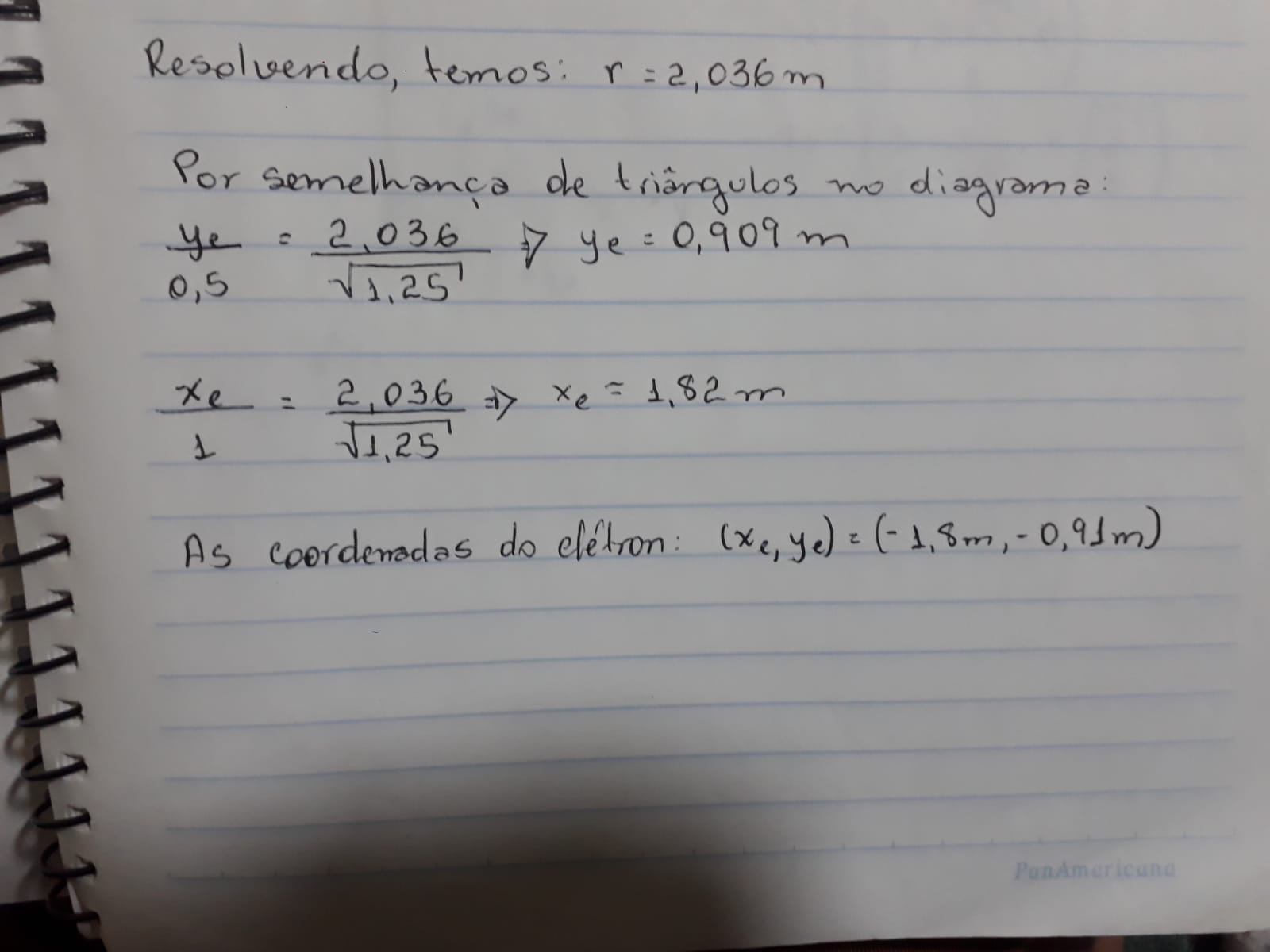 Exercícios do Capítulo 21 do Tipler
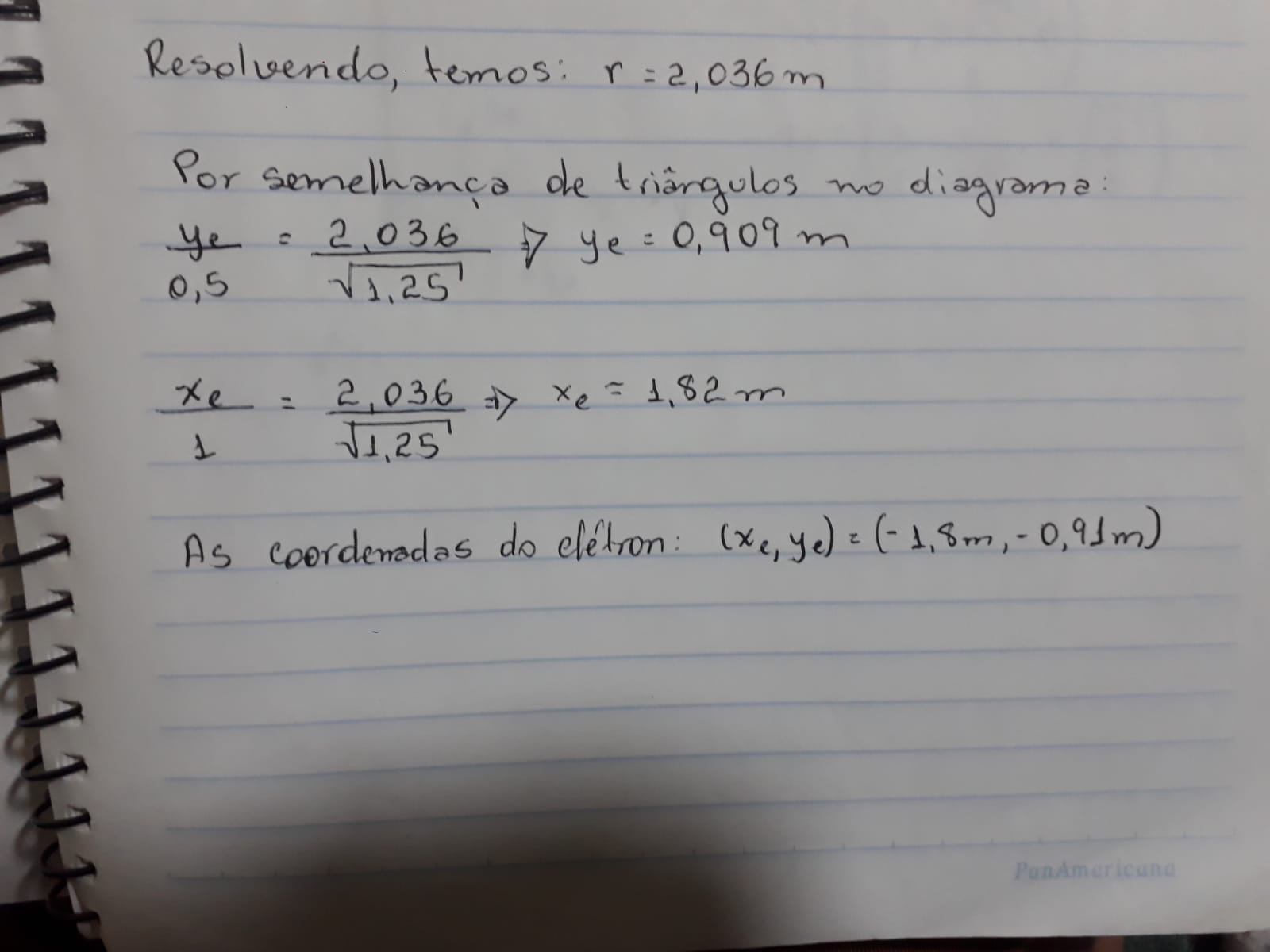 Exercícios do Capítulo 21 do Tipler
(35) Cinco cargas pontuais idênticas, cada uma com carga Q, estão igualmente espaçadas em um semicírculo de raio R, conforme mostrado na Figura 21-37. Encontre a força (em termos de k, Q e R) em uma carga q localizada equidistante das outras cinco cargas.
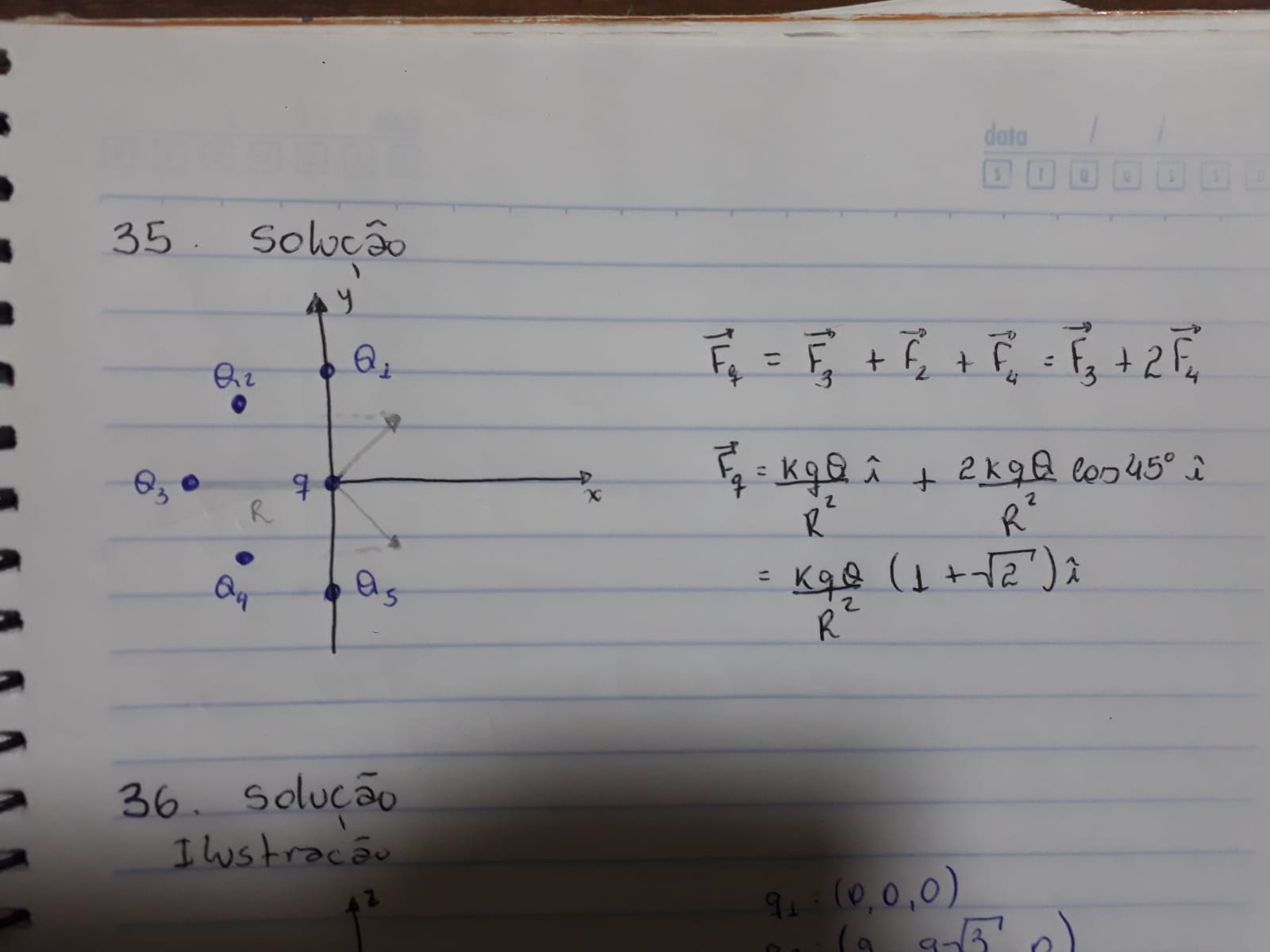 Exercícios do Capítulo 21 do Tipler
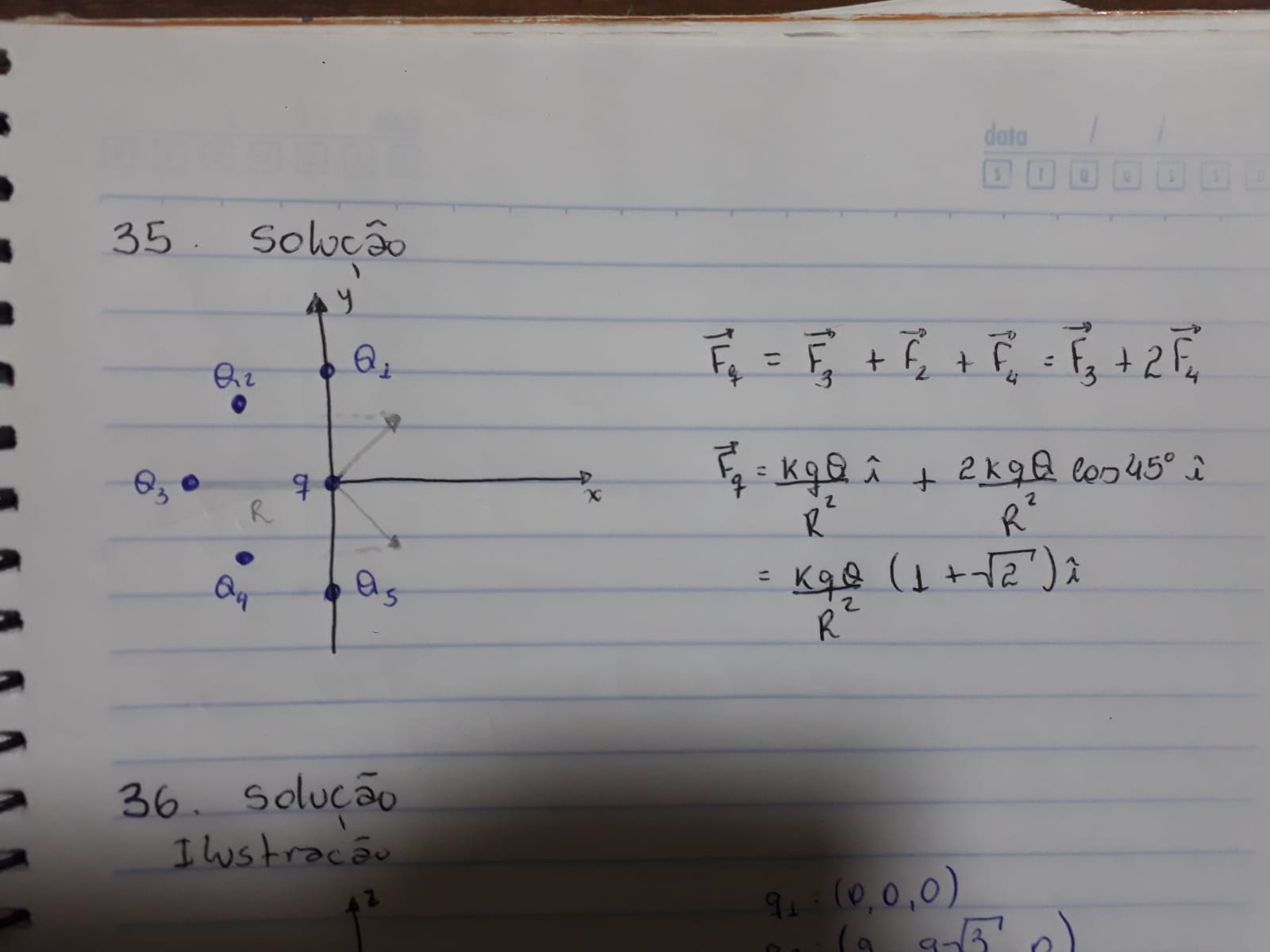 Exercícios do Capítulo 21 do Tipler
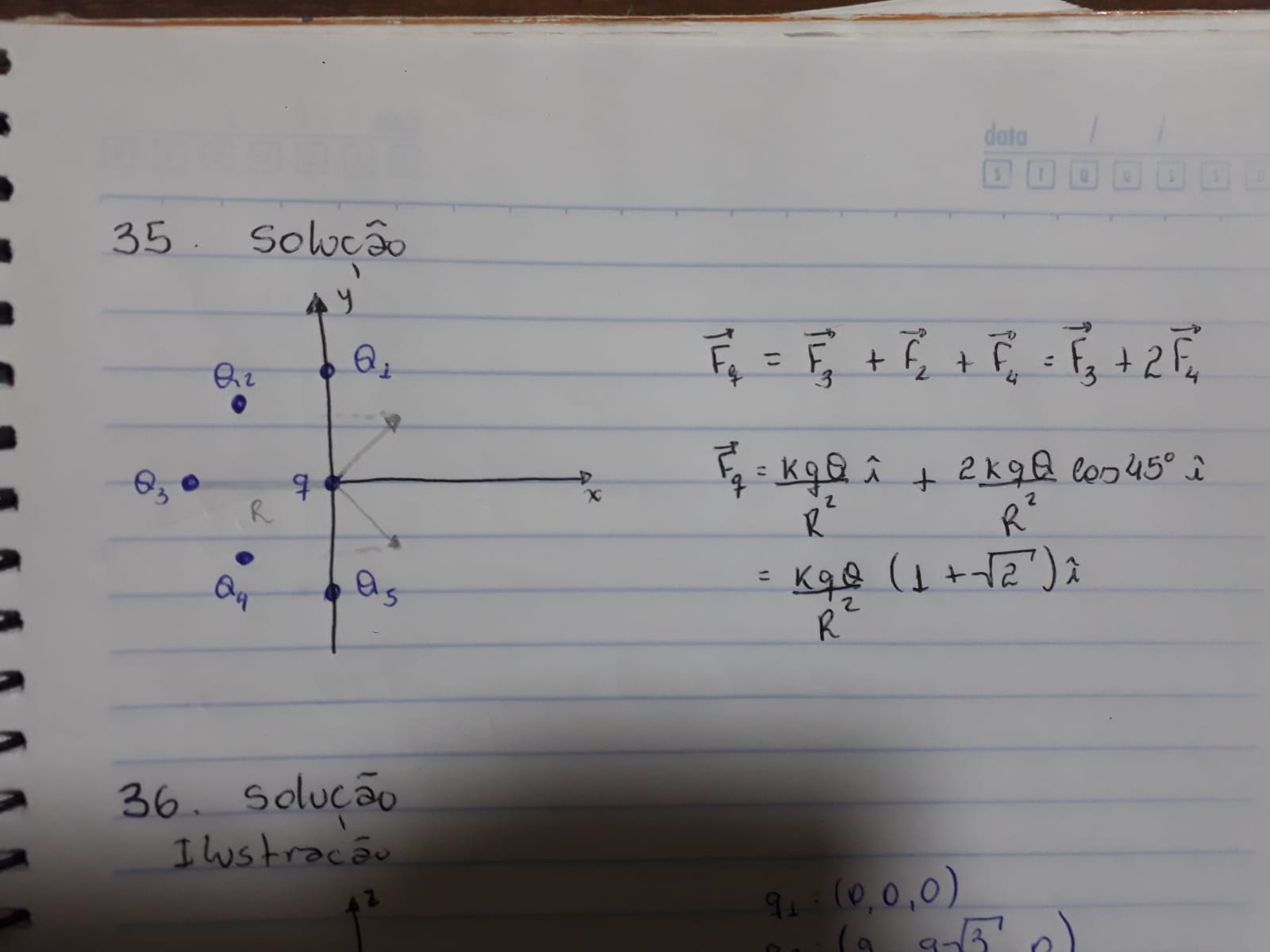 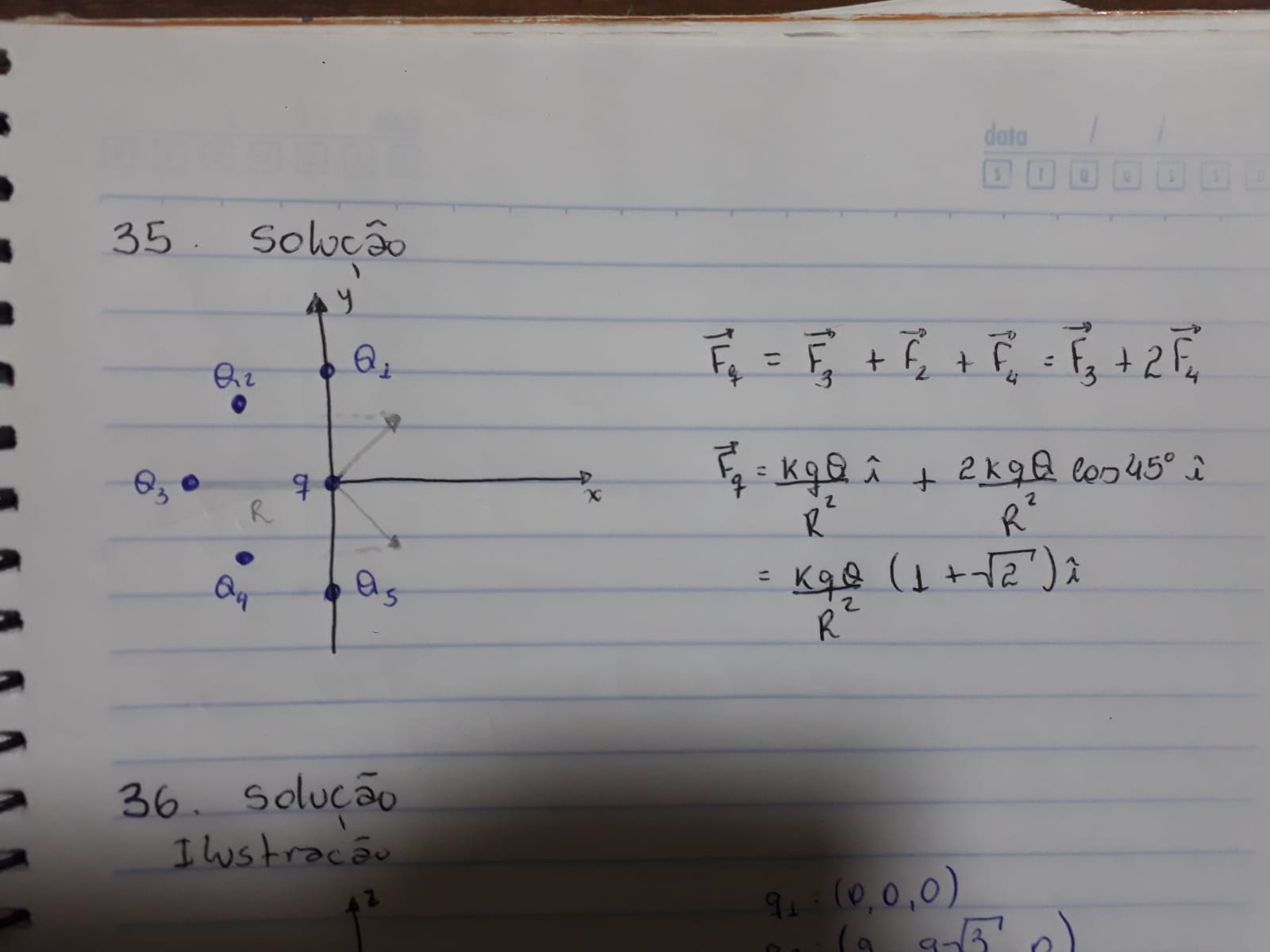